بسم الله الرحمن الرحيم
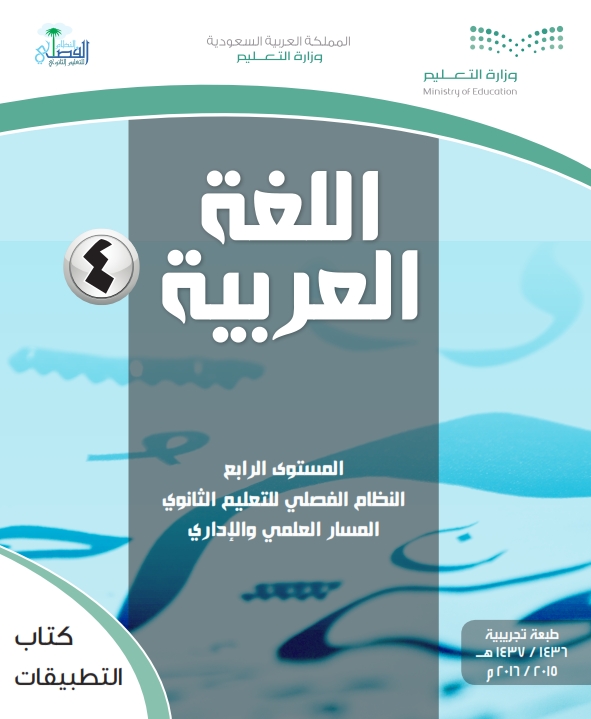 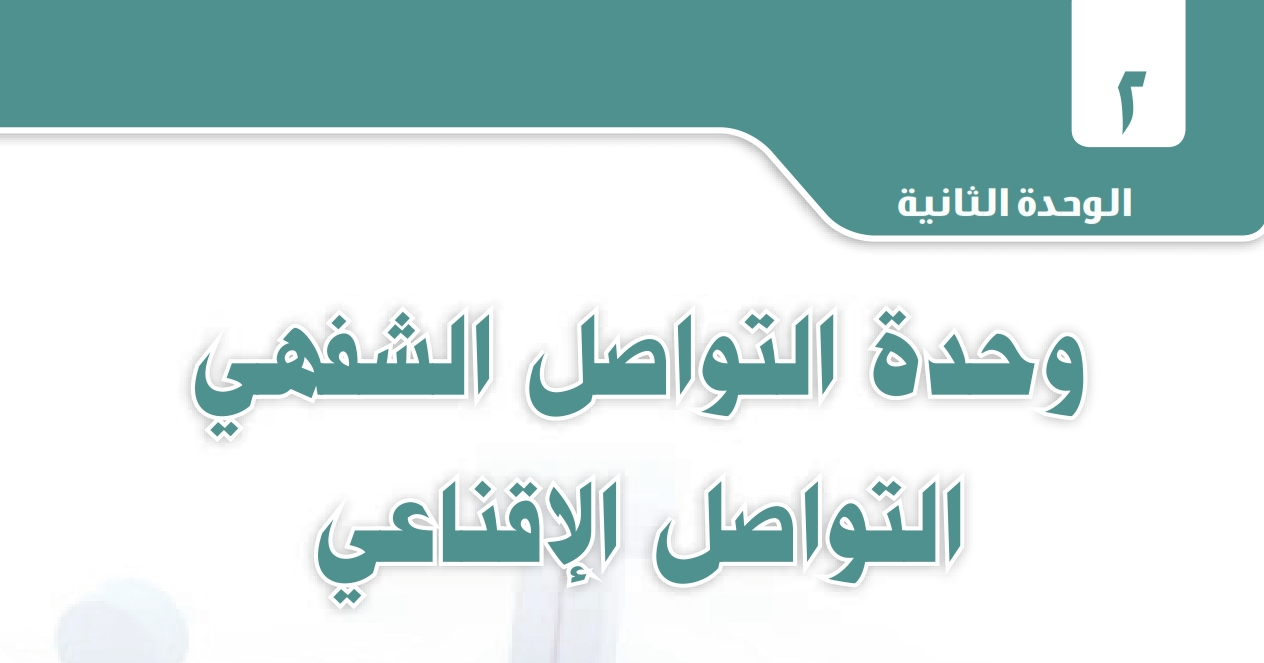 النشاطات التمهيدية
ص 45
المناظرات الدينية والفكرية
عمليات البيع والشراء
غفر الله لميتكم
جعلكم الله خير خلف له
أخي مات بهذا المرض
مرض
شفاك الله وعافاك
تهنئة
بمنصب 
جديد
لو دامت لغيرك ما وصلت إليك
تهانينا ونسأل الله لك التوفيق
الحالة النفسية
إظهار علامات الفهم -
المؤثرات الخارجية
استخدام تعبيرات الوجه واليدين لأنها تختصر الكلام وتترك انطباعا لا ينسى
إذا اعتمد على الرسوم الإيضاحية وعلى الأرقام والتطبيقات
إذا نفذ الشرح داخل الملعب بصورة عملية
إذا كان المتلقي متفاعلا وغير من قناعاته
ترجو النجاة ولم تسلك مسالكها   إن السفينة لا تمشي على اليبس
العلم يرفع بيتا لا عماد له  والجهل يهدم بيت العز والشرف
استماع + تركيز + تفاعل = فهم
فهم + مراجعة = حفظ
يختص بمعرفة الذات وعلاقتها بالعالم من حولها
يختص بتنظيم حالة الفرد النفسية وانفعالاته ليصير أكثر انسجاما مع المجتمع
ذكاء 
انفعالي
يختص الكفاءة اللغوية إنتاجا واستقبالا
ببلاغة الخطاب والقدرة على التأثير والإقناع
ذكاء 
لغوي
فن الحوار
سعة الصدر
الإنصات
مراعاة حالة المستمع
لأن الصادق الجاهل قد يضرك من حيث يظن أنه ينفعك
الكلام البليغ من أهم سبل التأثير والإقناع
لا تتضح قيمة  الشيء إلا بعرفة ضده ومقارنته بغيره
الفرد يشعر بثقة وطموح لمزيد من النجاح
المشاهدة تحدث قناعة أكبر من مجرد سماع الخبر
فالبعض حين يعتدى عليه يرد  الإساءة بأقوى منها
ولذلك تحرص دول العالم المتقدم على إعادة التدوير
إذا كانت  حقيقة الأمر غائبة عن الناس في أول 
مرة فلن تغيب عنهم بعد ذلك
إن من البيان لسحرا
يجب التفكير في الكلام
قبل النطق به
عدم القدرة على التعبير تحرم الفرد من أشياء كثيرة
لسان الفتى نصف
ونصف فؤاده
أحيانا يكون العيب 
في فهم المستمع
النصيحة بالحسنى
نشرة بالأمراض الناتجة عن التدخين
حرق ورقة مالية أمام عينيه.
خطر التدخين في الأماكن العامة
ضرر التدخين على الصحة
التدخين إهدار للمال